beam-beam orbit effectsin the LHC
A. Gorzawski, M. Hostettler, Y. Papaphilippou, G. Papotti, T. Pieloni

thanks to X. Buffat, K. Fuchsberger, W. Herr, R. de Maria, T. Persson, D. Pellegrini, J. Wenningerthe CMS experiment and the LHC shift crews
michi.hostettler@cern.ch
2
LHC beam-beam orbit effects
overview
introduction
the LHC and its operation
the cause of beam-beam orbit effects
observations
beam separation scans
simulations
the TRAIN code
compare simulations to observations
michi.hostettler@cern.ch
3
LHC beam-beam orbit effects
the Large Hadron Collider
2-ring hadron collider (mostly p-p)
4 experiments at “Interaction Points” (IPs):
IP1: ATLAS – high-luminosity
IP5: CMS – high-luminosity
IP2: ALICE – levelled by separation (factor ~ 0.005)
IP8: LHCb – levelled by separation (factor ~ 0.1)
beam parameters
top energy: 6.5 TeV / beam
bunch intensities of ~1.2 ∙ 1011 ppb
25 ns bunch spacing, ~2000 bunches
crossing angles of ~150 urad to avoid parasitic collisions
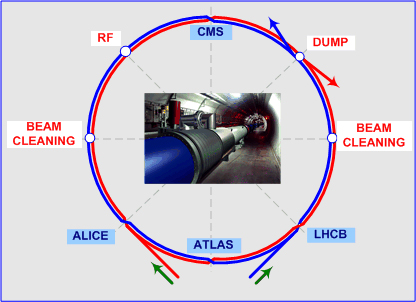 michi.hostettler@cern.ch
4
LHC beam-beam orbit effects
LHC interaction regions
common vacuum chamber around the Interaction Points
starting from separation dipole (59m from IP): design orbit separation
separation dipole
inner triplet
Interaction Point (IP)
recombination dipole
LHC design report
common vacuum chamber: 153m from the IP
separate vacuum chambers
michi.hostettler@cern.ch
5
LHC beam-beam orbit effects
crossing angle and long-range beam-beam
bunch spacing (25ns = 7.5m) < distance to separation dipole (59m)

crossing angle to avoid parasitic collisions
2 x ~150 urad ≈ 9σ separation on the firstencounter outside the nominal IP
vertical in ATLAS, horizontal in CMS

“long-range” beam-beam encounter every25ns/2 = 12.5ns = 3.75m
up to the separation dipole: 16 encounters (no design orbit separation)
in the common beam pipe:  41 encounters total
long-range beam-beam
head-on
beam-beam
michi.hostettler@cern.ch
6
LHC beam-beam orbit effects
“PACMAN” effects
LHC filled with several “bunch trains” 
gaps between trains (> 8 bunch slots)

“PACMAN” effect:
bunches next to the gaps haveless long-range encounters
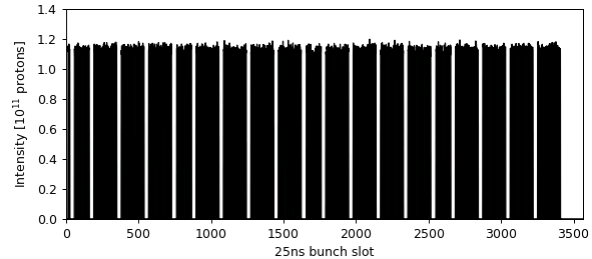 gaps
trains
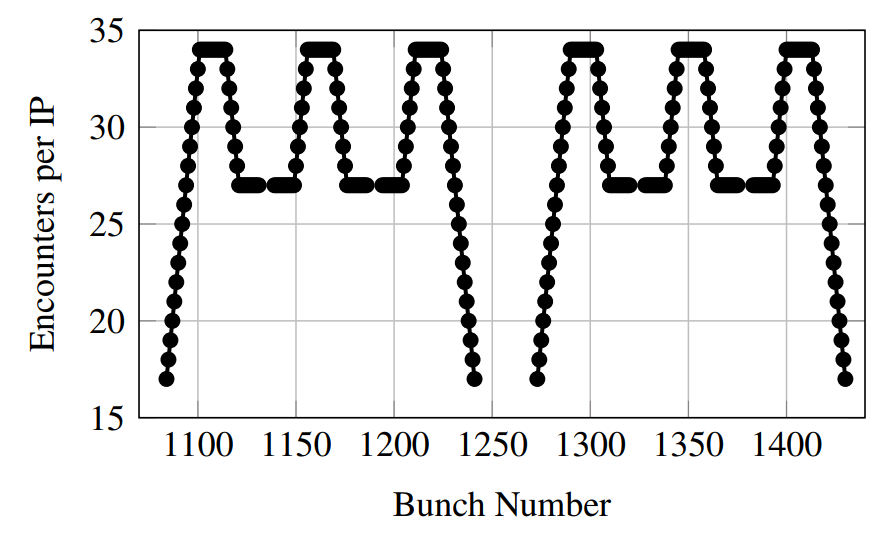 short gaps
short gaps
batch of 3 trains
missed
long-range encounter
long gap
michi.hostettler@cern.ch
7
LHC beam-beam orbit effects
impact of PACMAN effects
bunch-to-bunch differences in
closed orbit (few um)
tune (few 10-3)
chromaticity

not correctable by orbit steering or DC wire
would need to act on individual bunches
partial self-compensation by H/V alternating crossing at symmetric IPs (ATLAS and CMS in LHC)

must be kept well under control
avoid differences in lifetime
avoid instabilities & resonances (e.g. tune)
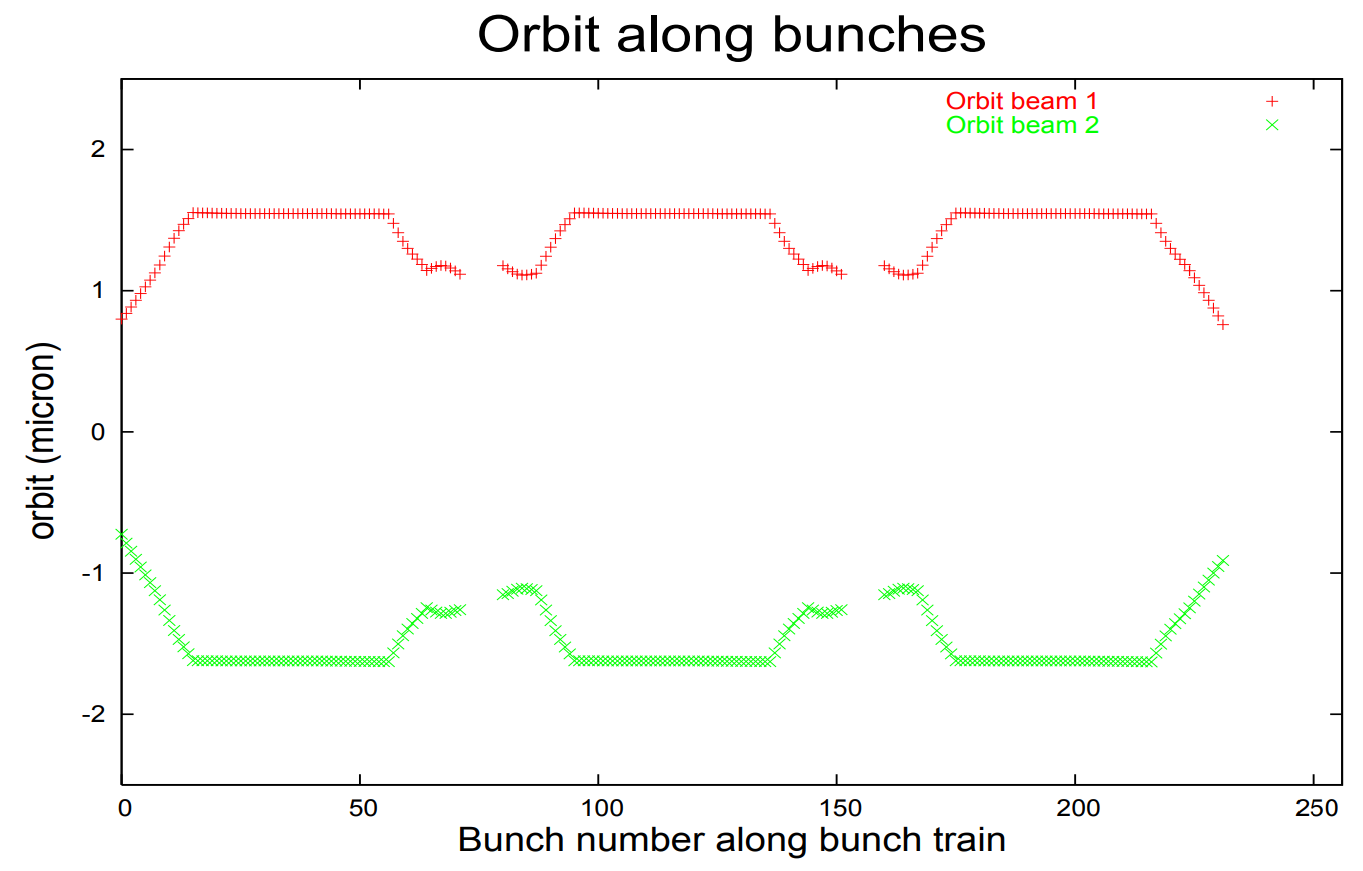 W. Herr, “Features and implications of different LHC crossing schemes”, LHC project report, 2003
michi.hostettler@cern.ch
8
LHC beam-beam orbit effects
observations: emittance scans
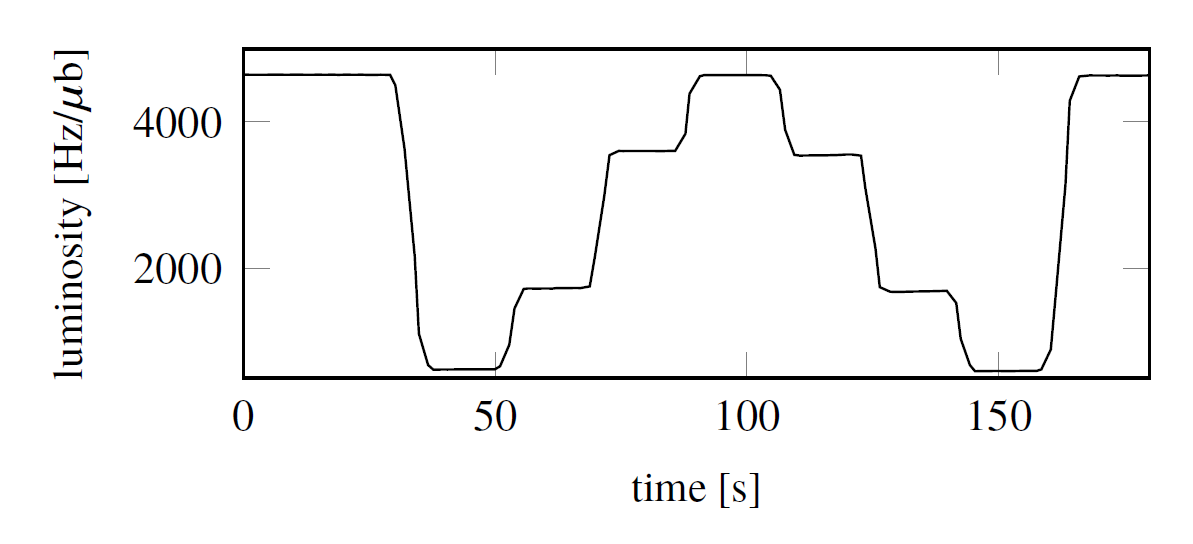 beam separation scans
~3 σ separation, < 5 minutes
regularly done at CMS since 2015
ATLAS scans foreseen in 2018
bunch-by-bunch luminosity available

fit parameters per bunch: Σ, L0, s
Σ: convoluted beam width – emittance
L0: peak luminosity
s: closed orbit separation – LRBB orbit
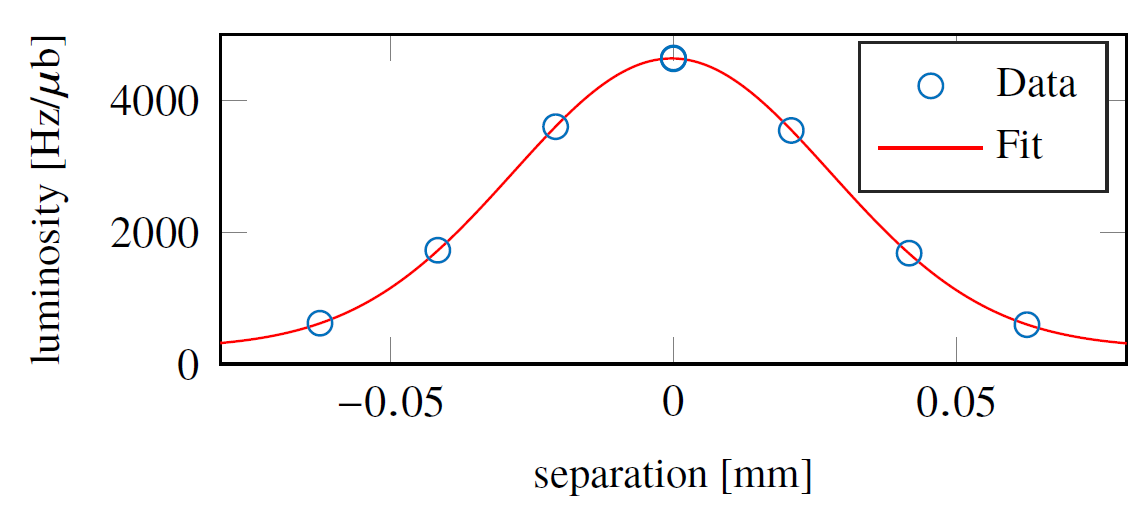 s
L0
Σ
michi.hostettler@cern.ch
9
LHC beam-beam orbit effects
observed closed-orbit effects
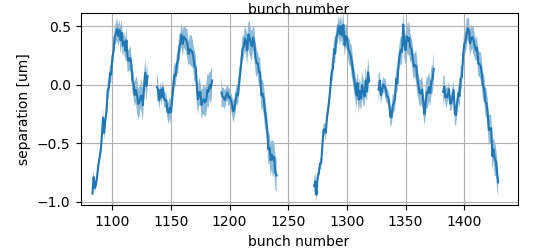 H
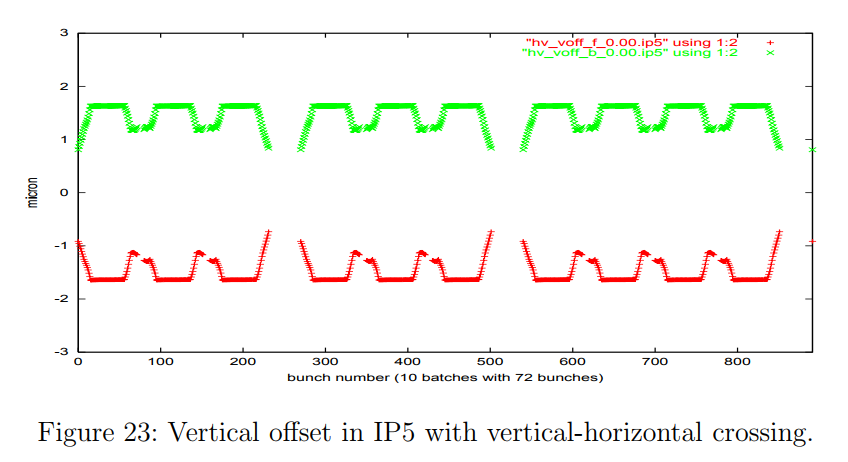 V
LHC fill 5976
W. Herr, “Features and implications of different LHC crossing schemes”, LHC project report, 2003
⇒ good qualitative agreement in the V (separation) plane
michi.hostettler@cern.ch
10
LHC beam-beam orbit effects
simulations: the TRAIN code
self-consistent simulation of beam-beam long-range effects
FOTRAN77 code from 1995 by F. C. Iselin, later used and improved by W. Herr, H. Grote, T. Pieloni, A. Gorzawski …
orbit offsets, tunes, chroma due to beam-beam and PACMAN effects

“post-processor” for MAD-X using TWISS files and SECTORMAP output (1st and 2nd order transport maps)
michi.hostettler@cern.ch
11
LHC beam-beam orbit effects
recent improvements to TRAIN
MAD-X SECTORMAP generation
small (ancient) breaking change in MAD-X
disagreement between TRAIN and MAD-X TWISS


support for more than 15 LR encounters
design orbit separation beyond the separation dipole
michi.hostettler@cern.ch
12
LHC beam-beam orbit effects
MAD-X TWISS vs. TRAIN
discrepancy of up to few 100 um between TRAIN and MAD-X for nominal LHC
even with beam-beam effects OFF
own CO search based on the MAD-X SECTORMAP output: same result as TRAIN
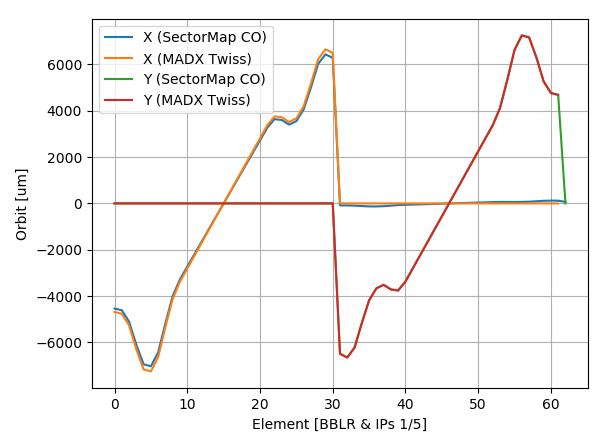 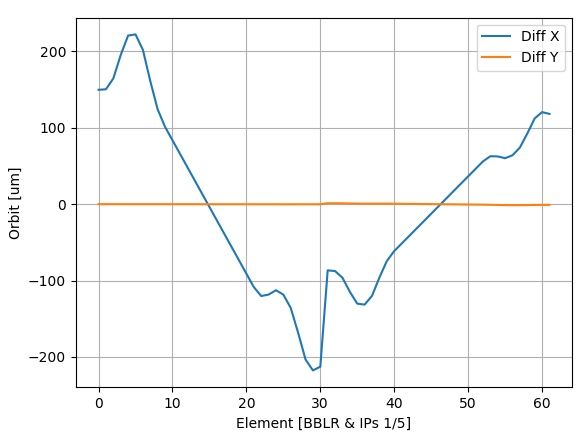 michi.hostettler@cern.ch
13
LHC beam-beam orbit effects
MAD-X TWISS vs. TRAIN (II)
tracked back to a breaking code change in ~2003
after fix: agreement up to ~1e-16m (floating point precision)
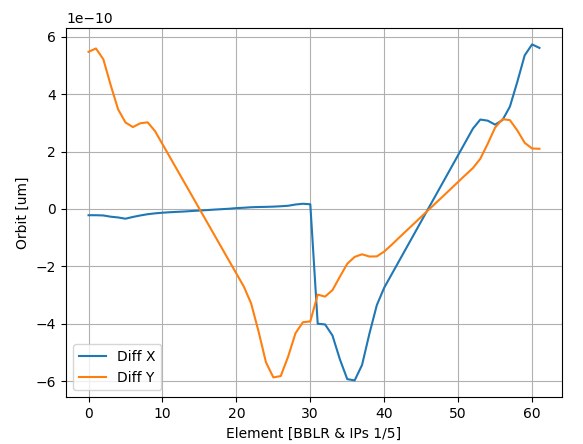 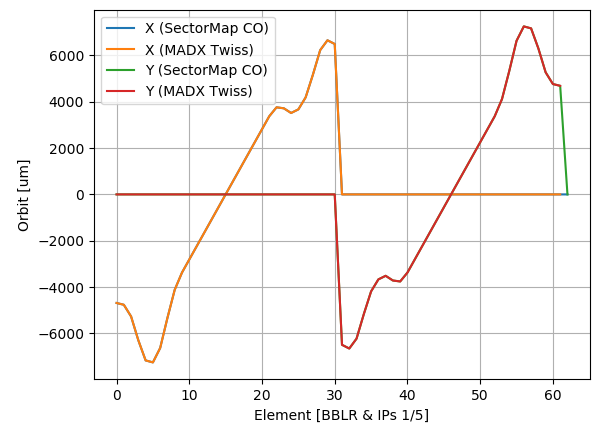 michi.hostettler@cern.ch
14
LHC beam-beam orbit effects
more than 15 long-range encounters ?
TRAIN was limited to 15 long-range encounters per IP-side
no design orbit separation
only valid from IP up to separation dipole 
small effect for LHC design optics
large separation, small kicks …
discrepancy to emittance scans observed for 2017 “ATS” optics
most pronounced in CMS H (crossing)
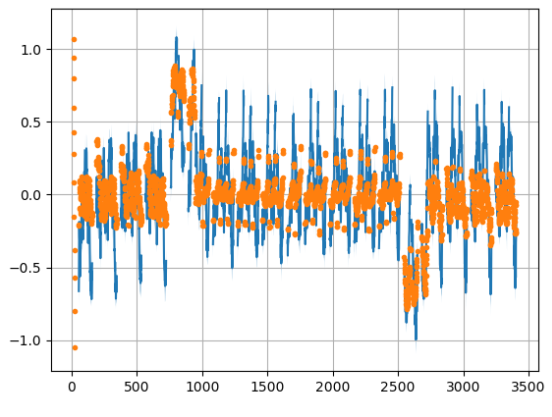 CMS H
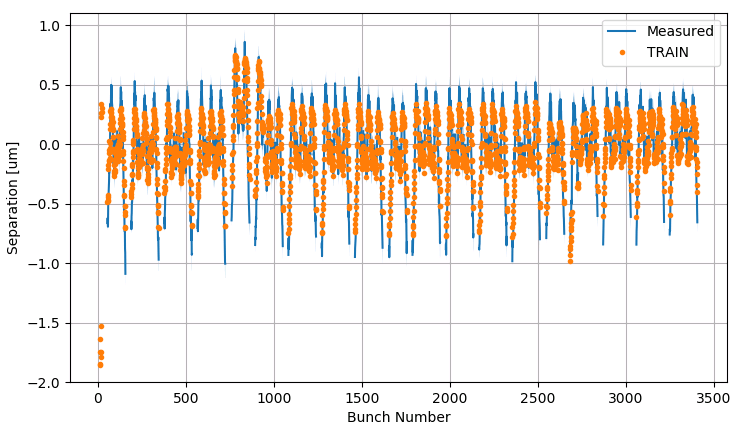 CMS V
michi.hostettler@cern.ch
15
LHC beam-beam orbit effects
TRAIN with more than 15 long-range encounters
beam-beam separation =
closed orbit (MAD-X TWISS)
design orbit (MAD-X SURVEY)
Z
survey coordinates
X
X
X
IP8
IP2
IP1
X
orbit coordinates
ATS2017 @ 40cm CMS H right
improved TRAIN code at: https://gitlab.cern.ch/agorzaws/train/blob/development/bin/mtrain.f
michi.hostettler@cern.ch
16
LHC beam-beam orbit effects
impact of extra long-range encounters: ATLAS
run the TRAIN simulation for 15 to 45 long-range encounters
small effect in ATLAS H
~ no effect beyond 17 encounters in ATLAS V
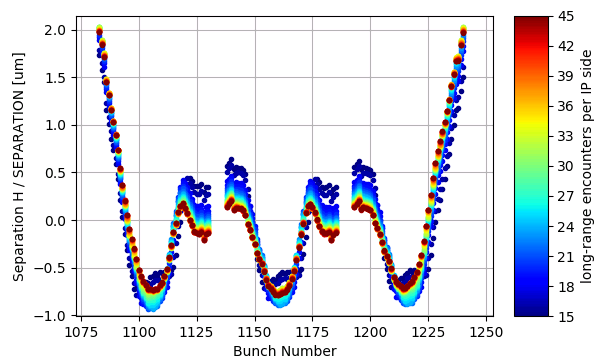 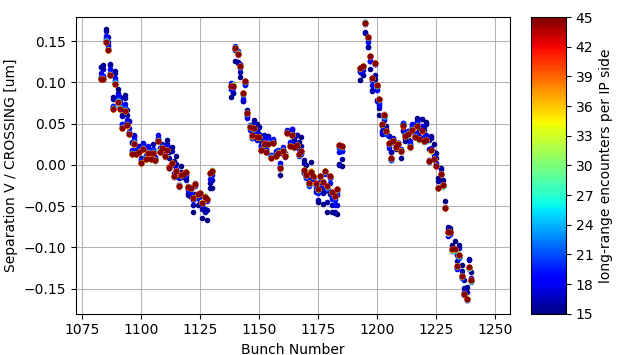 ATLAS H
ATLAS V
michi.hostettler@cern.ch
17
LHC beam-beam orbit effects
impact of extra long-range encounters: CMS
significant impact in CMS H (crossing) plane
~ no effect beyond encounter 17 in CMS V
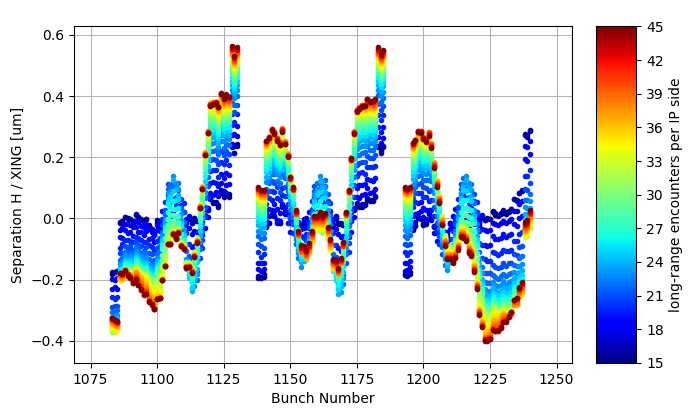 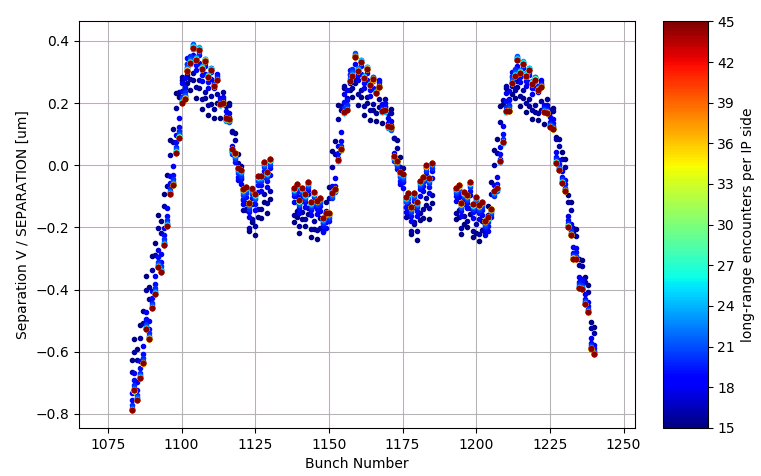 CMS H
CMS V
⇒  the pattern with full long-range resembles the emittance scan results
michi.hostettler@cern.ch
18
LHC beam-beam orbit effects
comparison to emittance scans
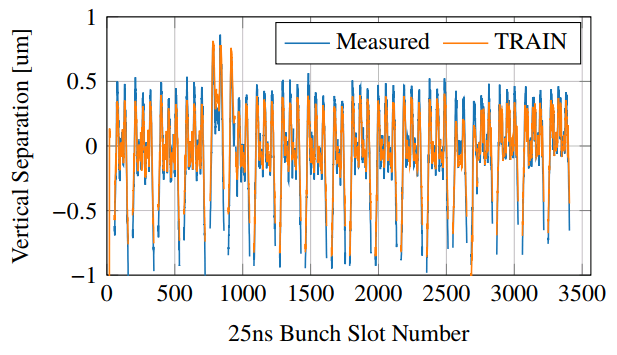 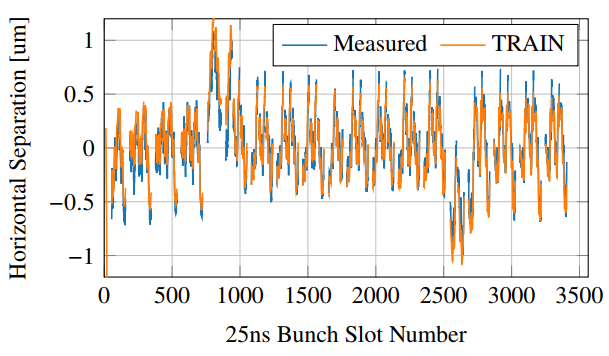 CMS H
CMS V
⇒  good agreement in both planes
michi.hostettler@cern.ch
19
LHC beam-beam orbit effects
comparison to emittance scans
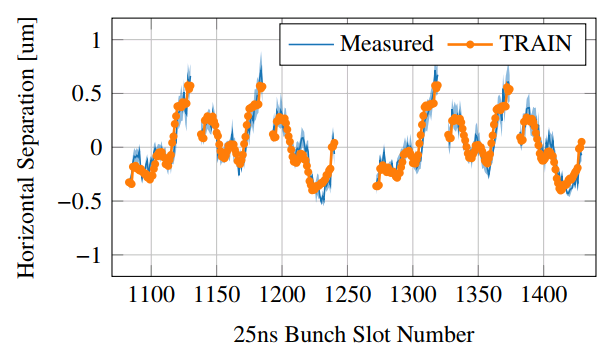 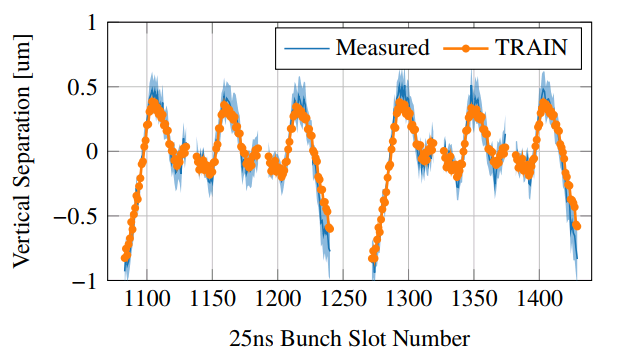 IP5 H
IP5 V
⇒  good agreement in both planes
michi.hostettler@cern.ch
20
LHC beam-beam orbit effects
comparison: different 2017 filling patterns
⇒  this also holds for different bunch filling patterns
(e.g. “8b4e” – 8 bunches, 4 empty slots, repeat)
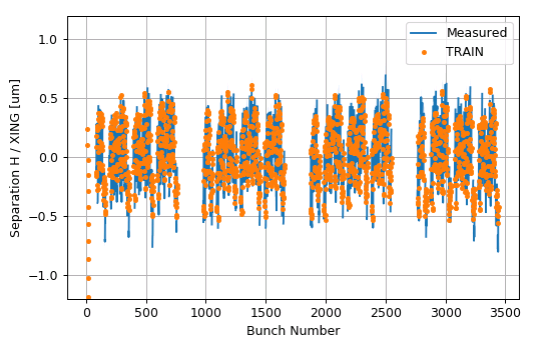 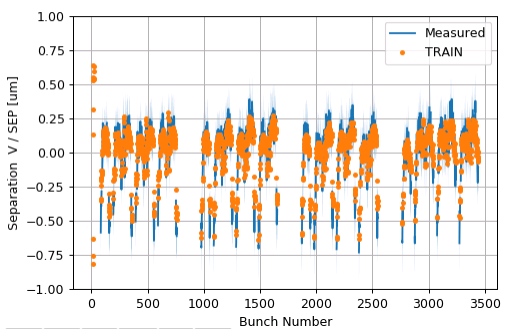 CMS H
CMS V
michi.hostettler@cern.ch
21
LHC beam-beam orbit effects
comparison: different 2017 filling patterns
⇒  this also holds for different bunch filling patterns
(e.g. “8b4e” – 8 bunches, 4 empty slots, repeat)
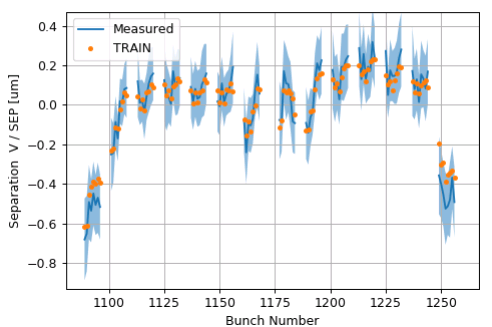 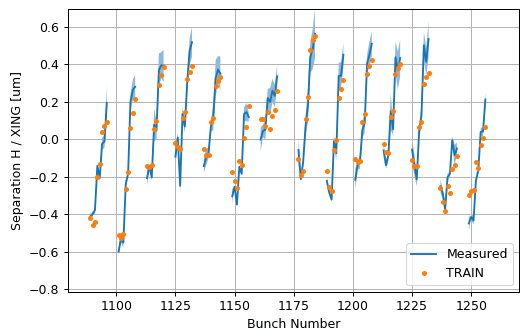 CMS V
CMS H
michi.hostettler@cern.ch
22
LHC beam-beam orbit effects
comparison: different (non-”ATS”) optics
⇒  for “nominal” optics (e.g. 2015 LHC), the impact of the additional long-range encounters is smaller
	(but considering them still improves the agreement with the measurement)
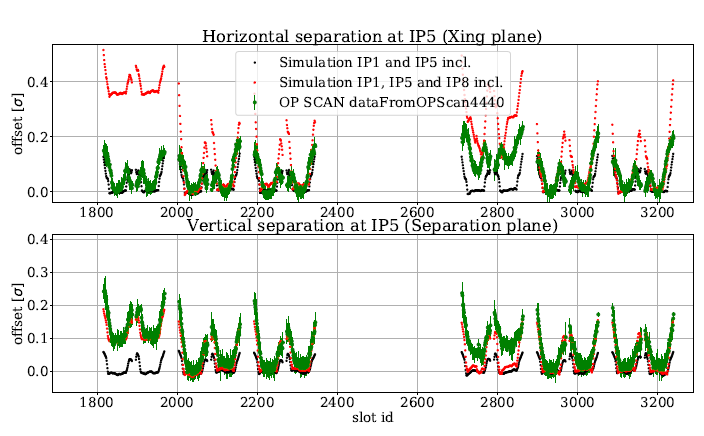 original TRAIN, 15 long-range encounters
improved TRAIN, 45 long-range encounters
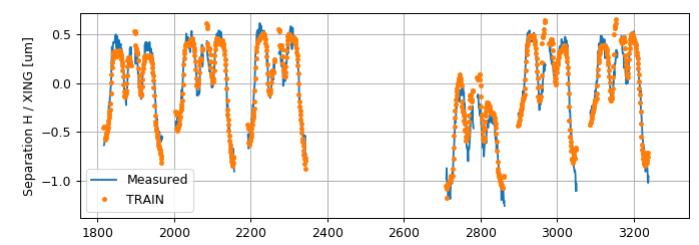 CMS H
CMS H
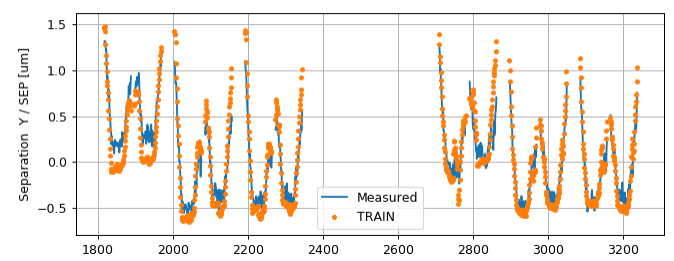 CMS V
CMS V
A. Gorzawski, IPAC 2017
michi.hostettler@cern.ch
23
LHC beam-beam orbit effects
conclusions
LHC bunches see different long-range beam-beam effects
“PACMAN” effects: closed orbits, tunes, chromaticities, …

observation through beam separation scans (“emittance scans”)
done regularly since 2015 at the CMS experiment
scans at ATLAS foreseen for 2018
gives bunch-by-bunch emittances & closed orbit differences
clear PACMAN beam-beam pattern observed

TRAIN simulations explain the observed PACMAN effects
simulation code improved on the way
old breaking change in MAD-X SECTORMAP generation identified
full beam-beam long-range encounters supported
improved code applicable to other (new) machines: HL-LHC, FCC-hh, … ?
michi.hostettler@cern.ch
24
LHC beam-beam orbit effects